DecemberMake-Up Session
Leading
the
Learning
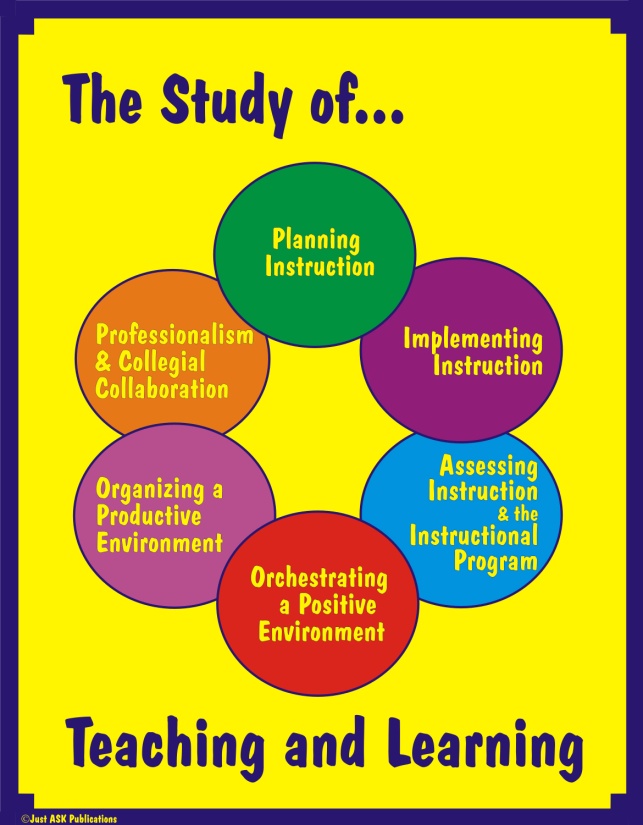 Debriefing theHomework
Leading
the
Learning
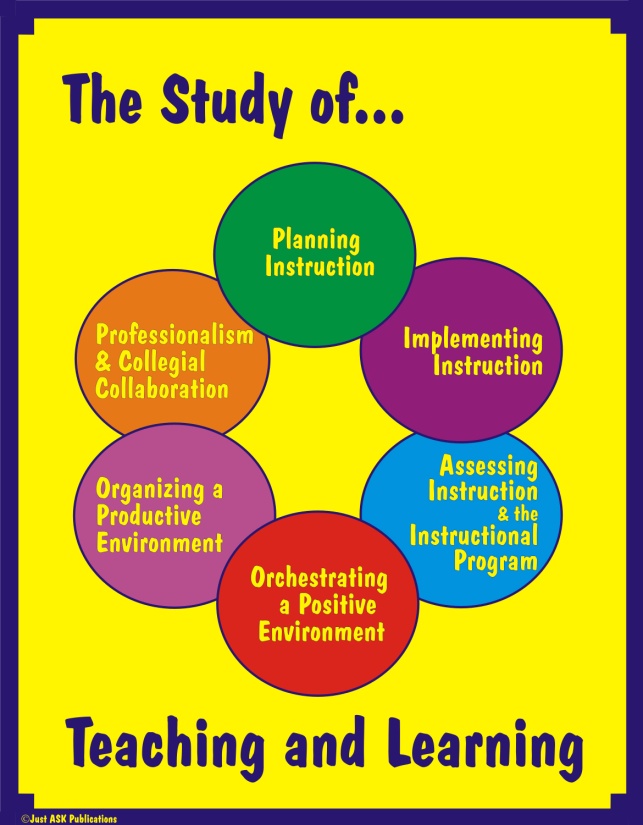 Homework Assignment Example
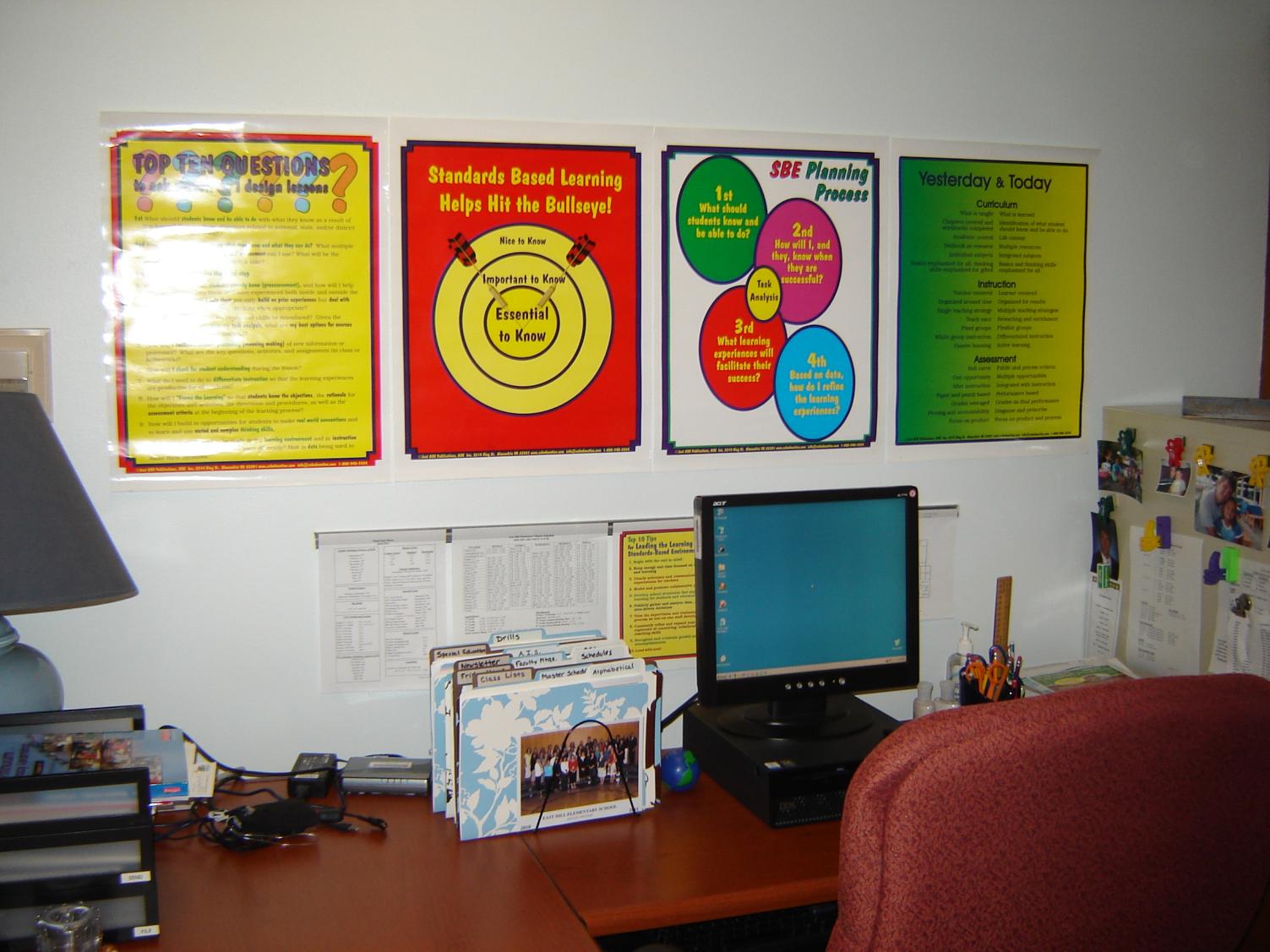 ReviewingChapter 2
Leading
the
Learning
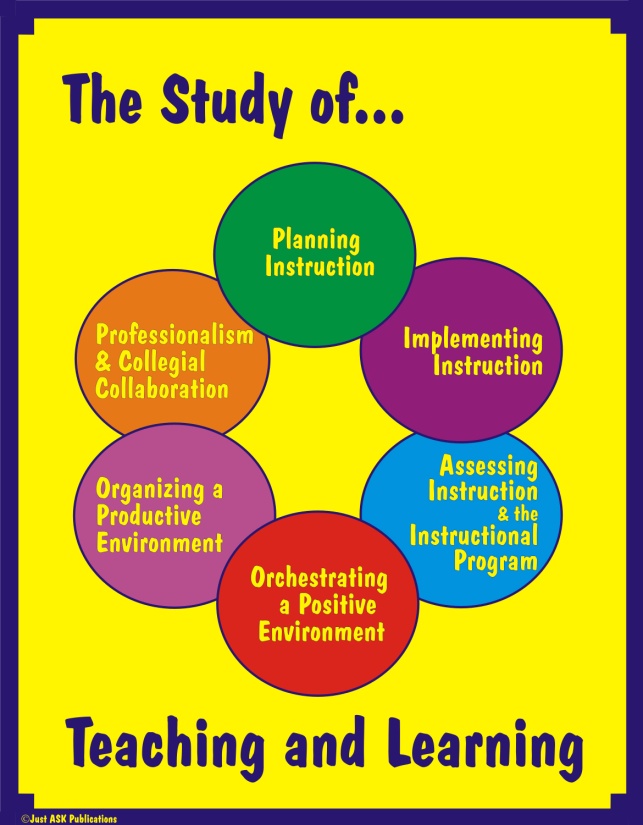 Tool Tracker
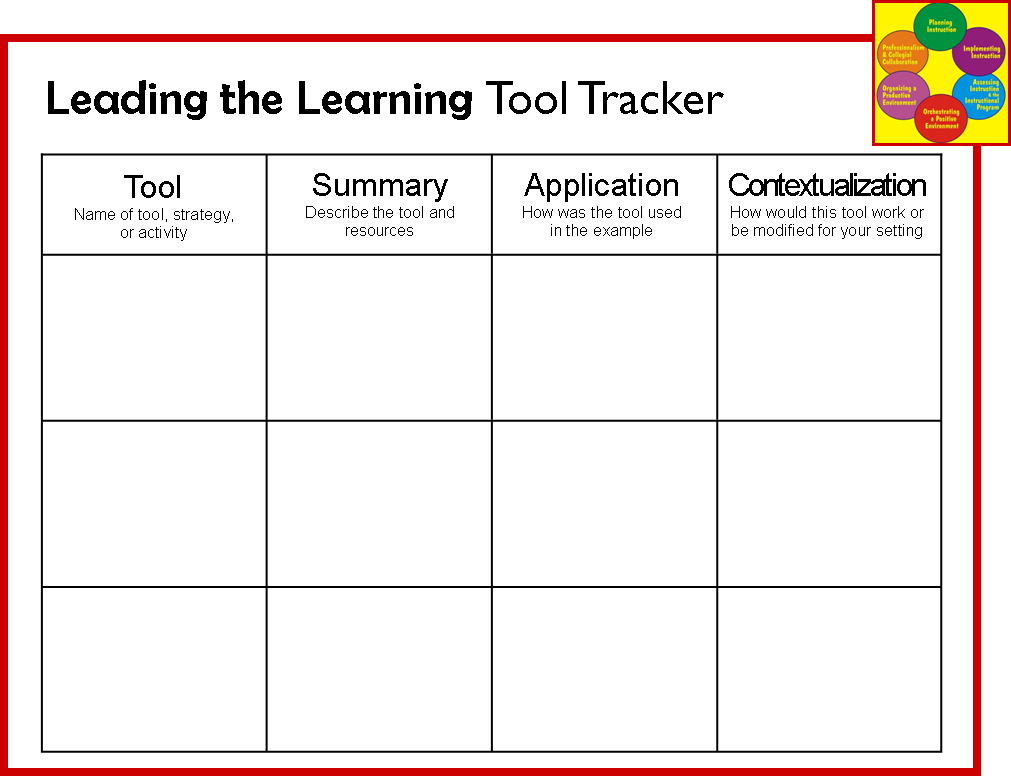 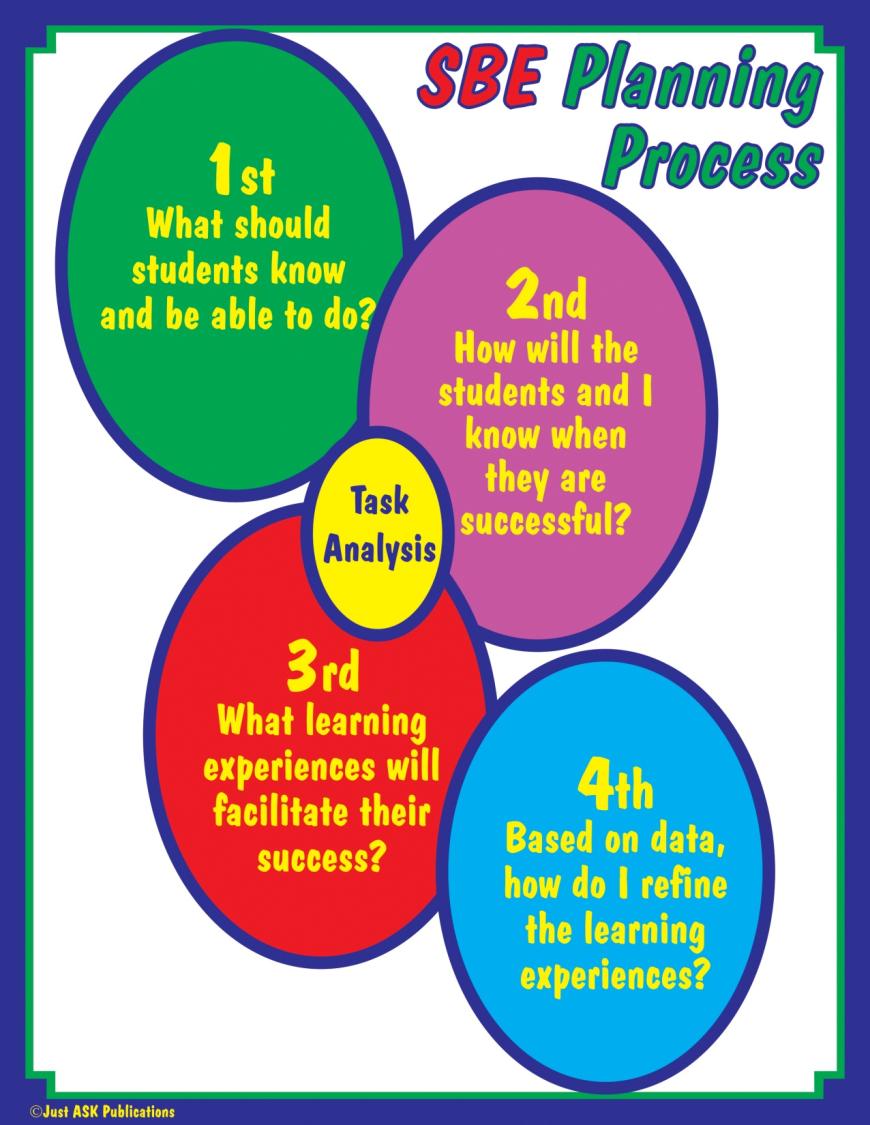 Tool Tracker
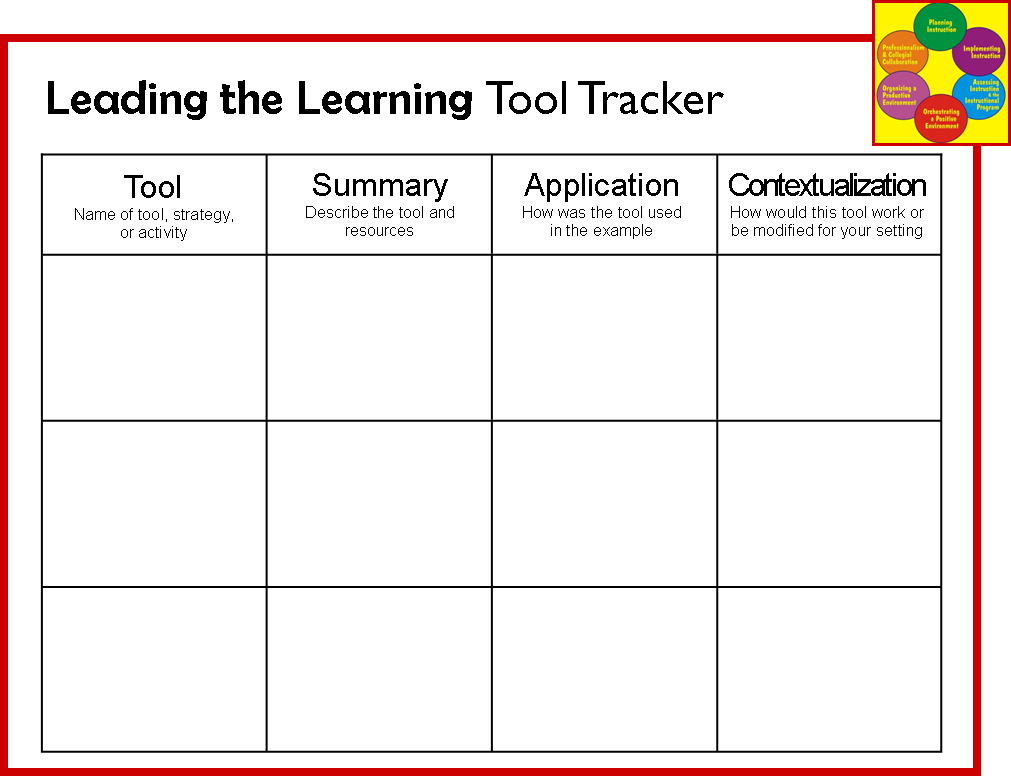 Leading the Learning
Reproducible Tool # 32
Leading the Learning
Reproducible Tool # 33
Leading the Learning
Reproducible Tool # 34
Leading the Learning
Reproducible Tool # 35
Leading the Learning
Reproducible Tool # 36
Leading the Learning
Reproducible Tool # 37
Leading the Learning
Reproducible Tool # 38
Leading the Learning
Reproducible Tool # 39
Tool Tracker
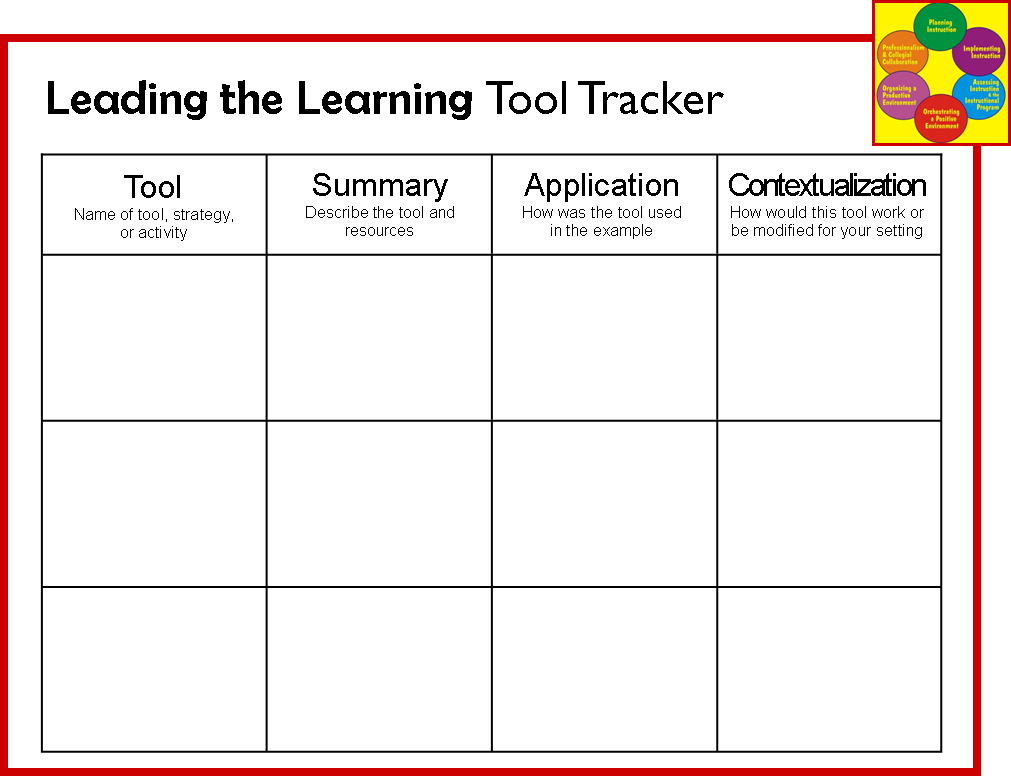 Old Faithfuls
Leading
the
Learning
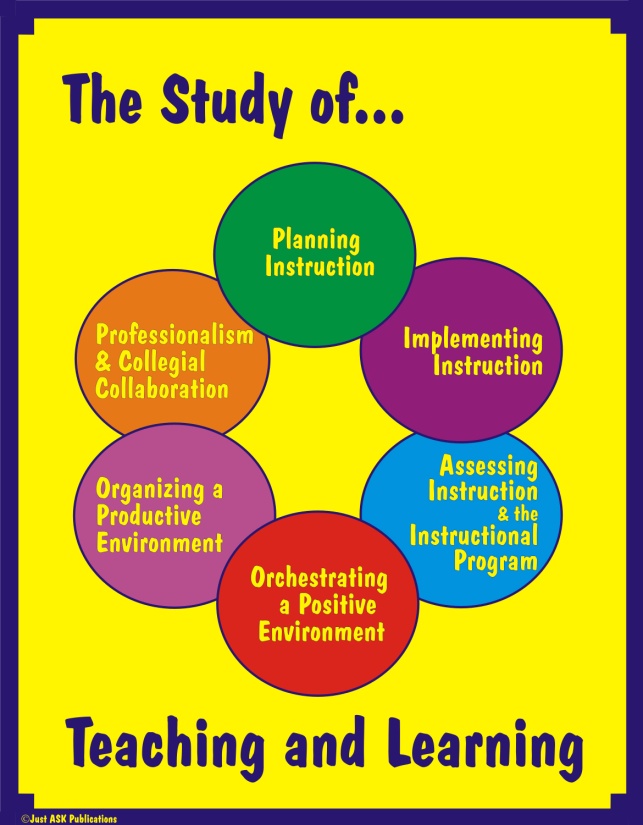 Class Discussion
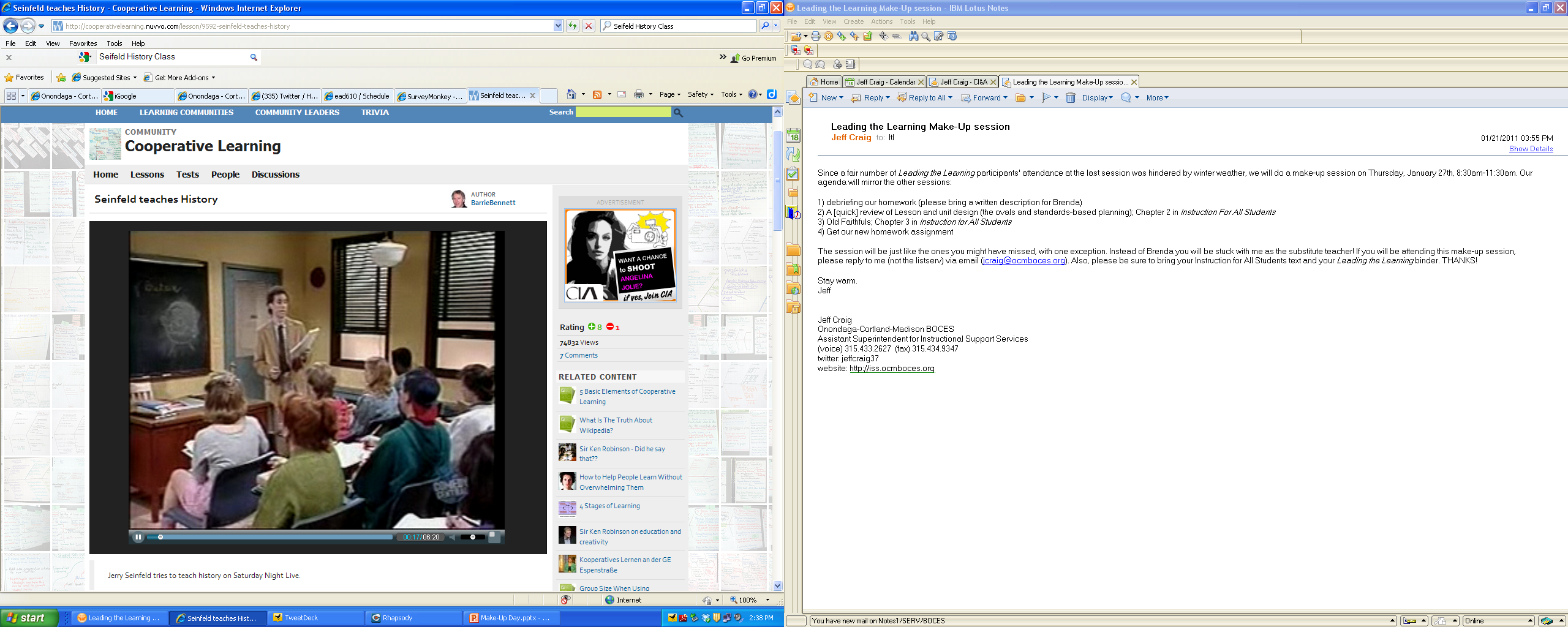 Old Faithfuls:DemonstrationsLecturesDiscussionsPrinted TextAV SourcesGuest Speakers
DIRECTIONS: Create a poster that advertises your “old faithful.”
RAFT (p. 63, I4All)
R: roleA: audienceF: formatT: time or topic
R: teacher(team) in your schoolA: rest of staff in your schoolF: color posterT: upgrading the old faithfuls
Old Faithfuls:Demonstrations (p. 63)Lectures (p.65-72)Discussions (p. 73-77)Printed Text (p. 70-80)AV Sources (p. 81-82)Guest Speakers
Tool Tracker
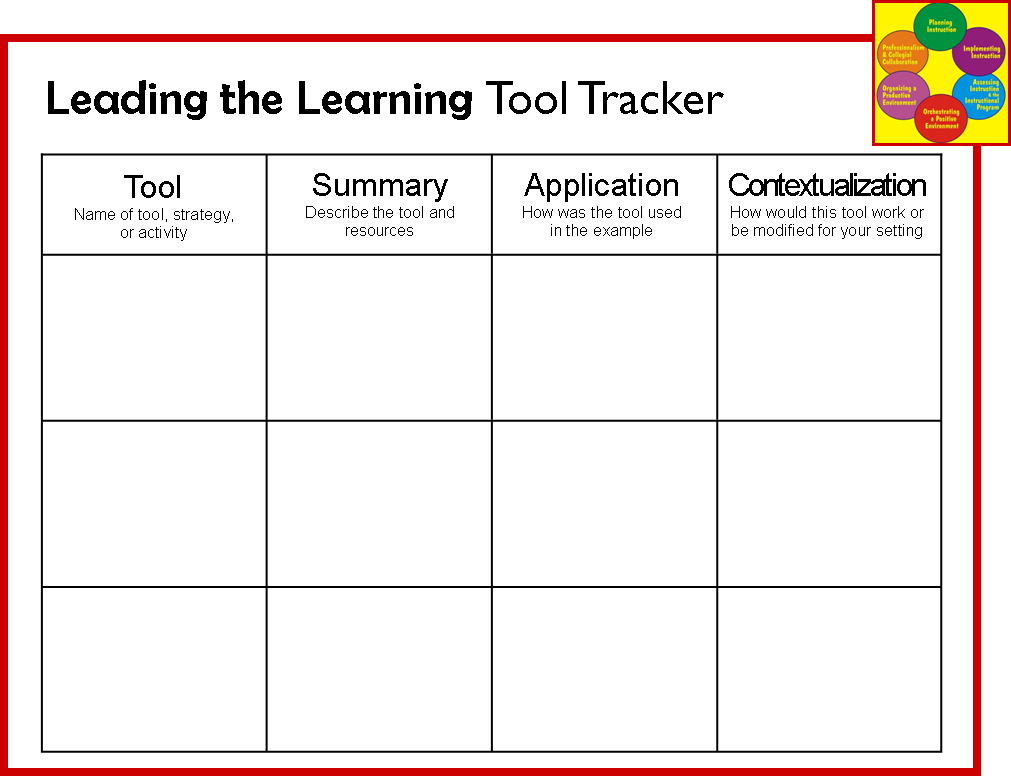 HomeworkAssignment
Leading
the
Learning
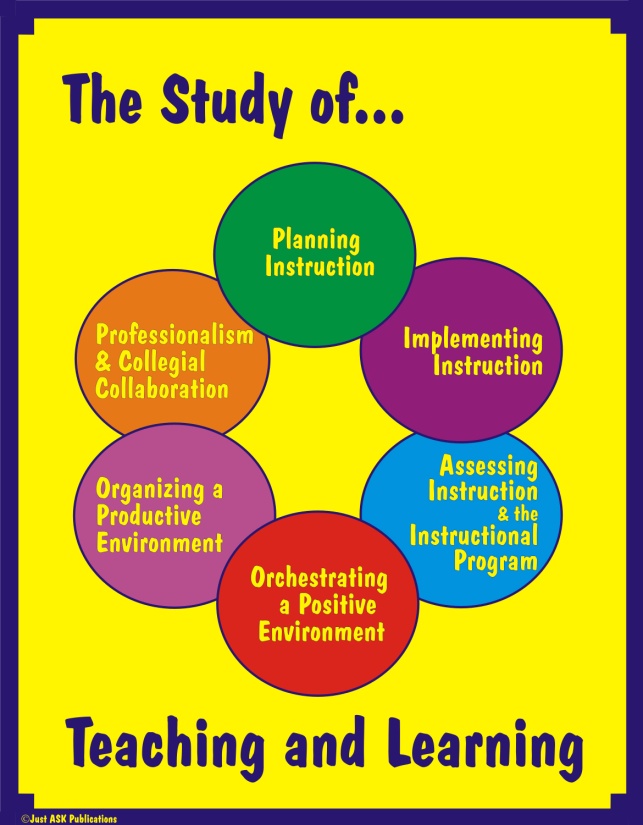 Gather data about use of “old faithfuls” in your school.
Try to tweak your use of “old faithfuls” in your practice.
Bring a one-page reflection for Brenda.
Homework Assignment Example
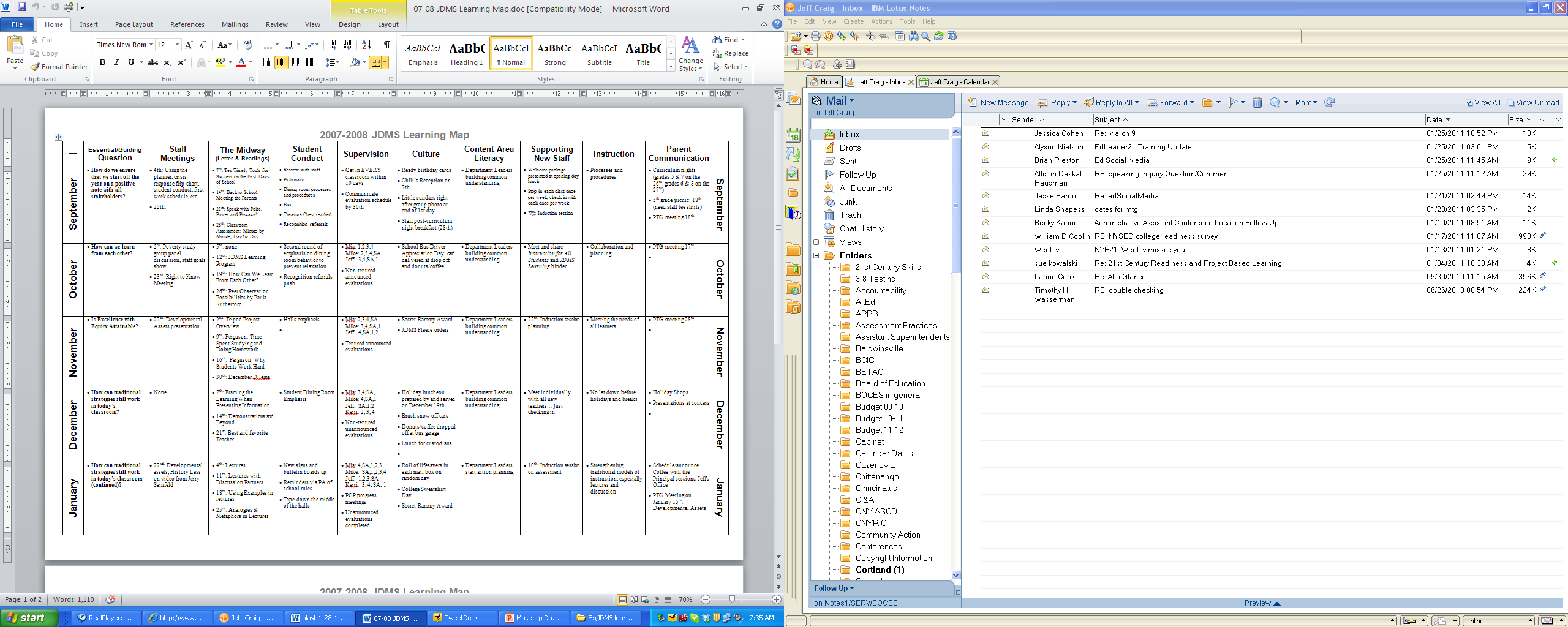 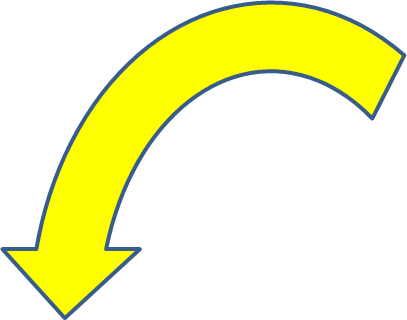 Homework Assignment Example
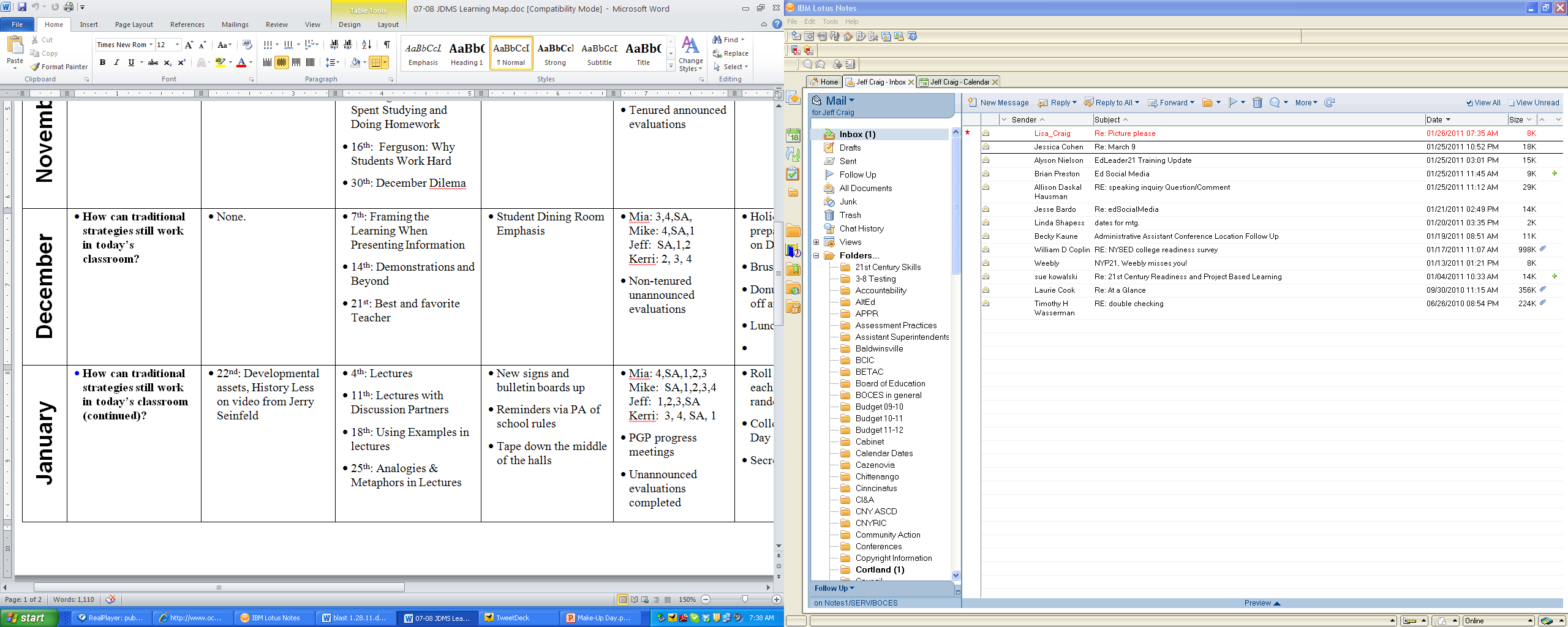 HomeworkAssignment
Leading
the
Learning
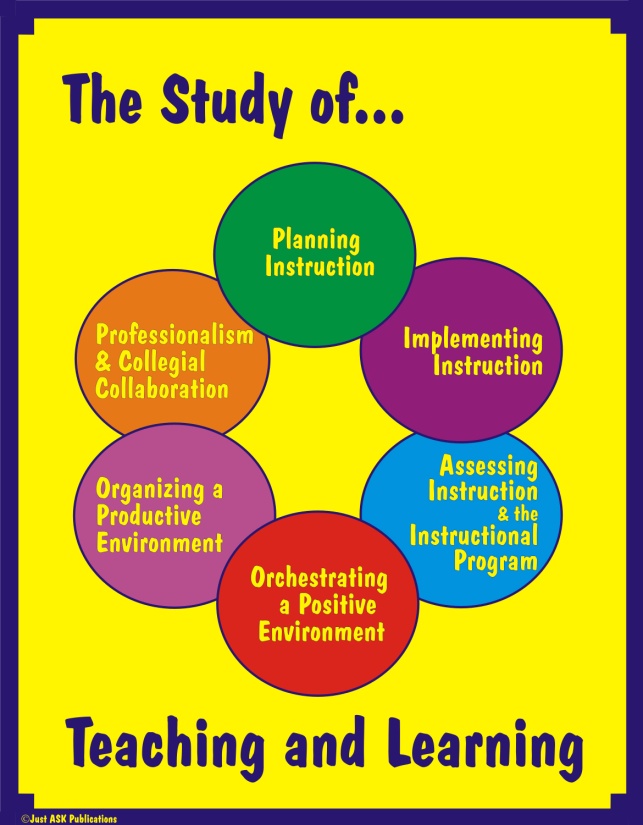